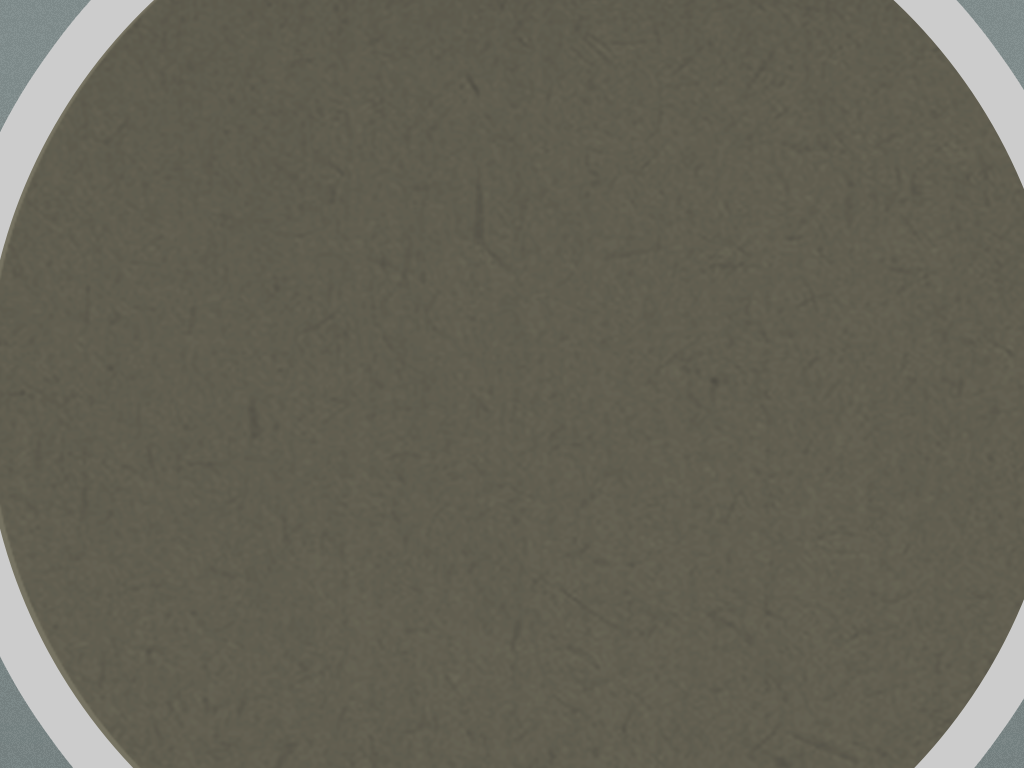 Conversations With John
John 2:1-11
Is Jesus Cool with Alcohol?
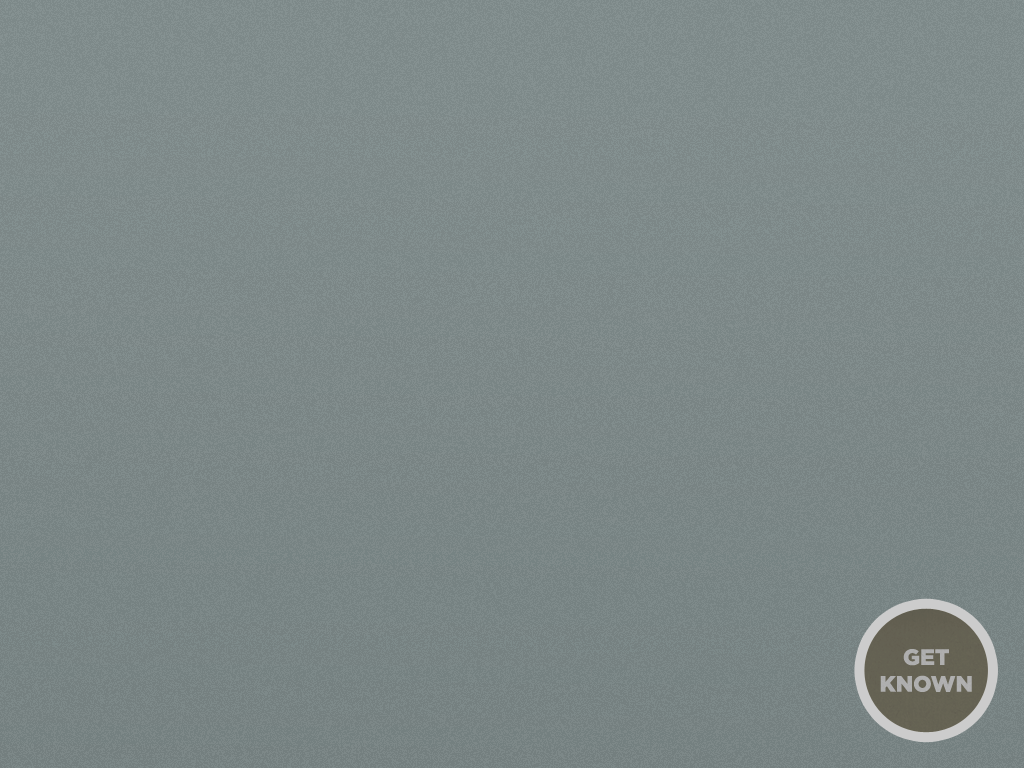 The Bible speaks wellof alcohol at times
Proverbs 3:9-10(NLT) 9 Honor the LORD with your wealth and with the best part of everything you produce. 10 Then he will fill your barns with grain, and your vats will overflow with good wine. 
Ecclesiastes 9:7(NLT)  So go ahead. Eat your food with joy, and drink your wine with a happy heart, for God approves of this!
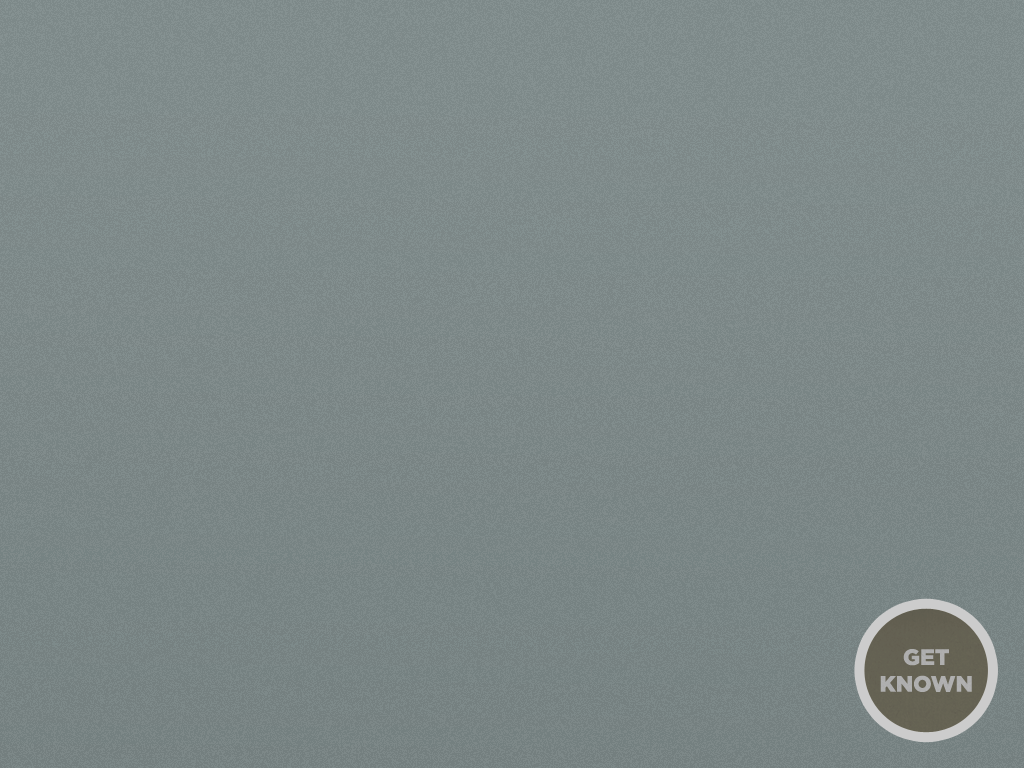 The Bible speaks wellof alcohol at times
1 Timothy 5:23(NIV) Stop drinking only water, and use a little wine because of your stomach and your frequent illnesses. 
Jesus uses a parable of new wine being poured into wineskins to equate the new work he came to do. (Matt 9:16-17)
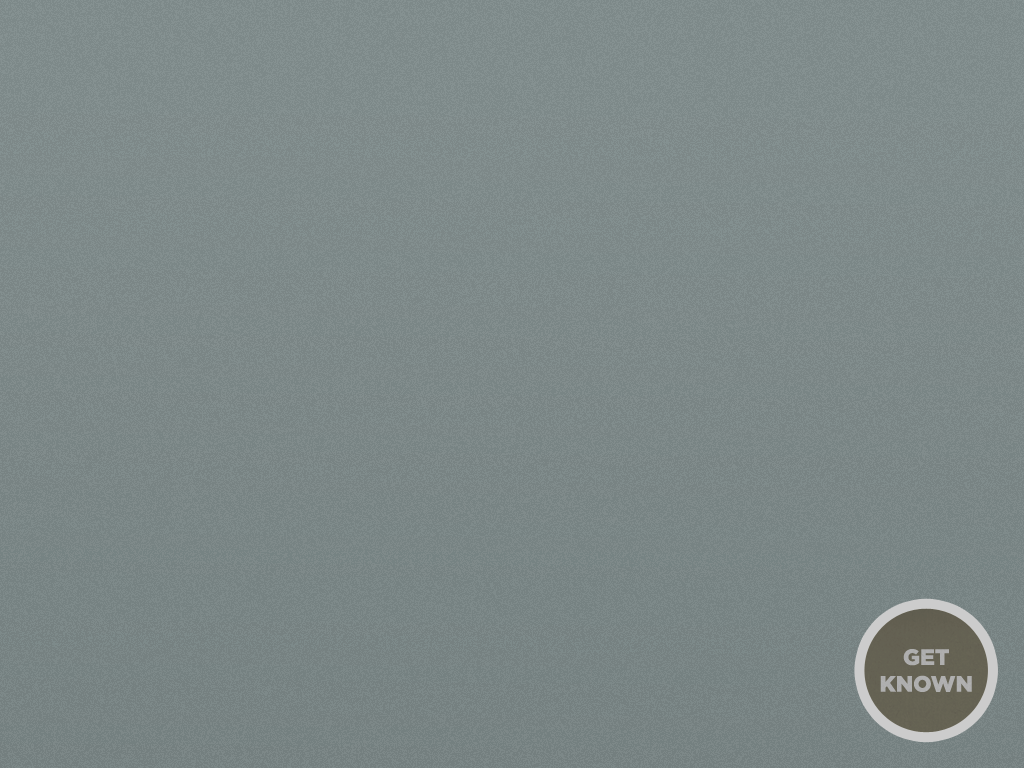 The Bible speaks wellof alcohol at times
Matthew 26:27-29(NIV) Then he took the cup, gave thanks and offered it to them, saying, "Drink from it, all of you. This is my blood of the covenant, which is poured out for many for the forgiveness of sins. I tell you, I will not drink of this fruit of the vine from now on until that day when I drink it anew with you in my Father's kingdom."
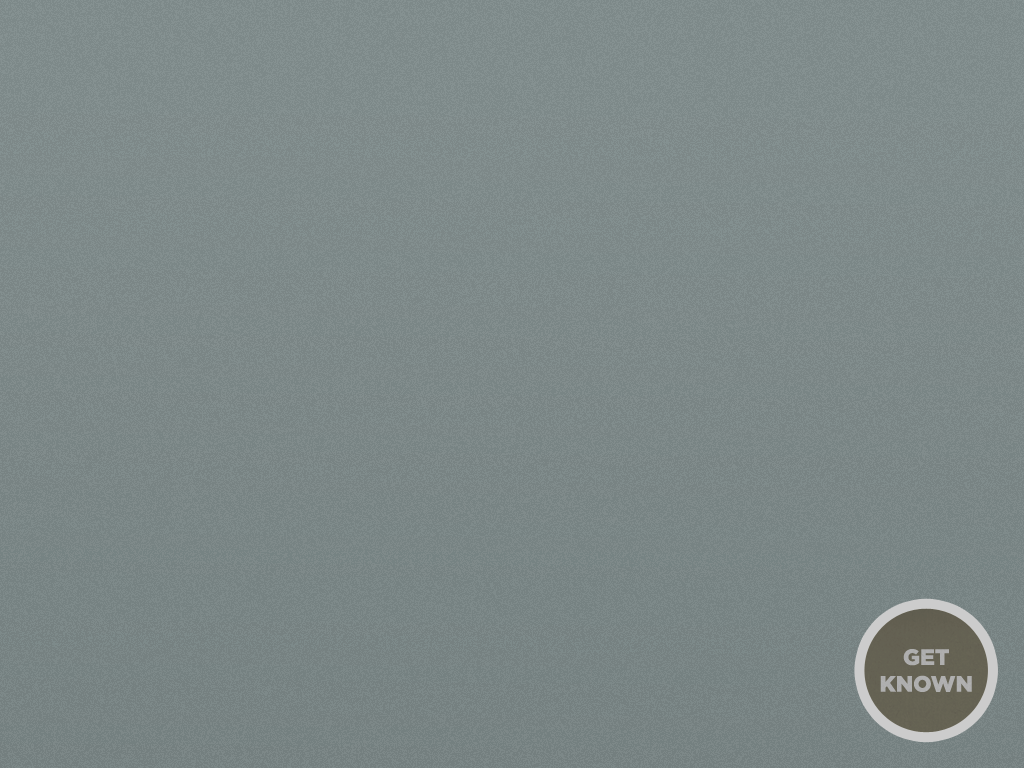 It appears that Jesus drank alcohol
During Passover meal
Luke 7:34(NIV) Jesus said, “The Son of Man came eating and drinking, and you say, 'Here is a glutton and a drunkard, a friend of tax collectors and "sinners.“’
Turned water into wine
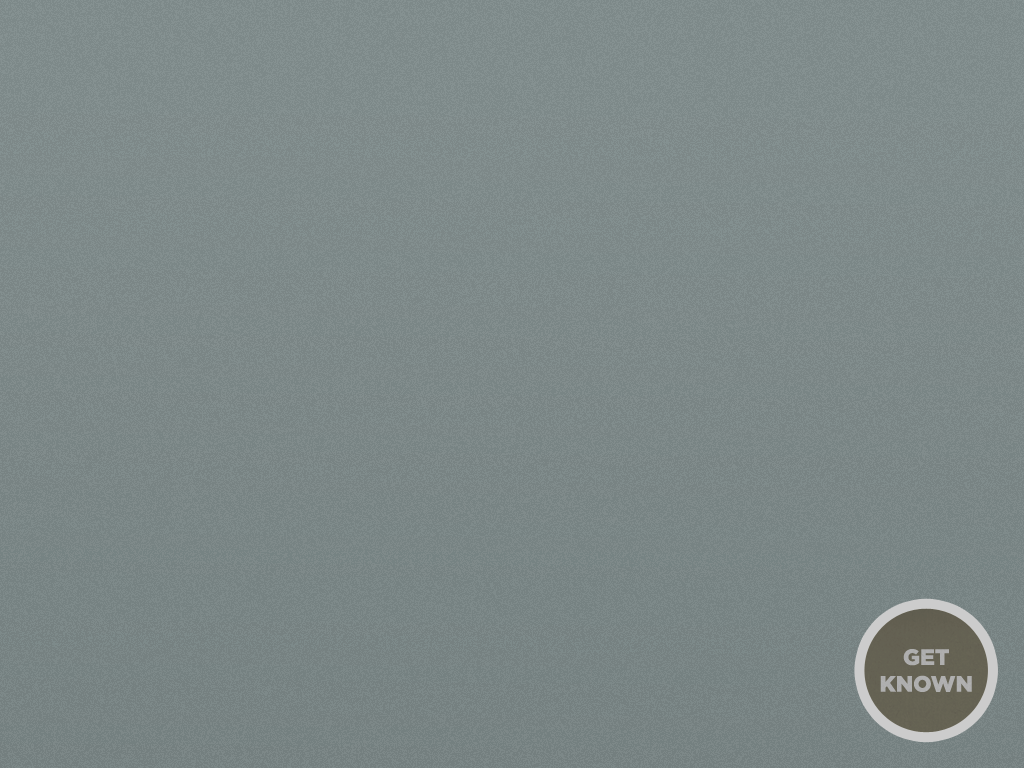 The Bible forbids drunkenness
1 Corinthians 6:9-10(NIV) 9 Do you not know that the wicked will not inherit the kingdom of God? Do not be deceived: Neither the sexually immoral nor idolaters nor adulterers nor male prostitutes nor homosexual offenders 10 nor thieves nor the greedy nor drunkards nor slanderers nor swindlers will inherit the kingdom of God.
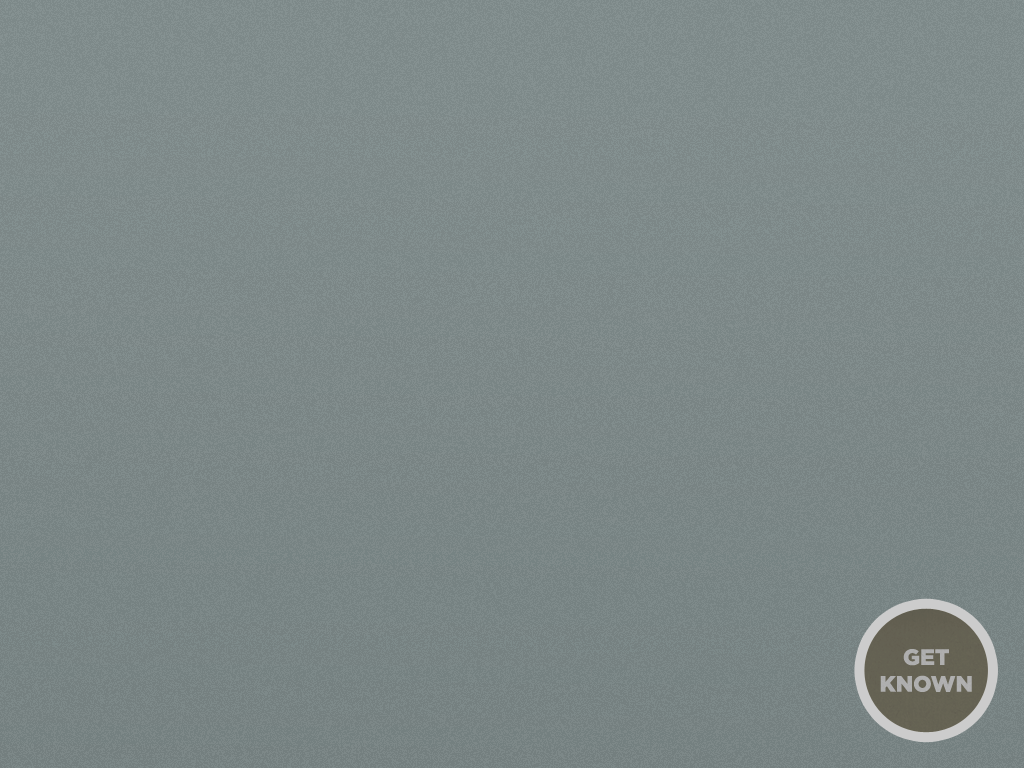 The Bible forbids drunkenness
Isaiah 5:11,22,24(NIV) 11 Woe to those who rise early in the morning to run after their drinks, who stay up late at night till they are inflamed with wine… 22 Woe to those who are heroes at drinking wine and champions at mixing drinks… 24…for they have rejected the law of the LORD Almighty and spurned the word of the Holy One of Israel.
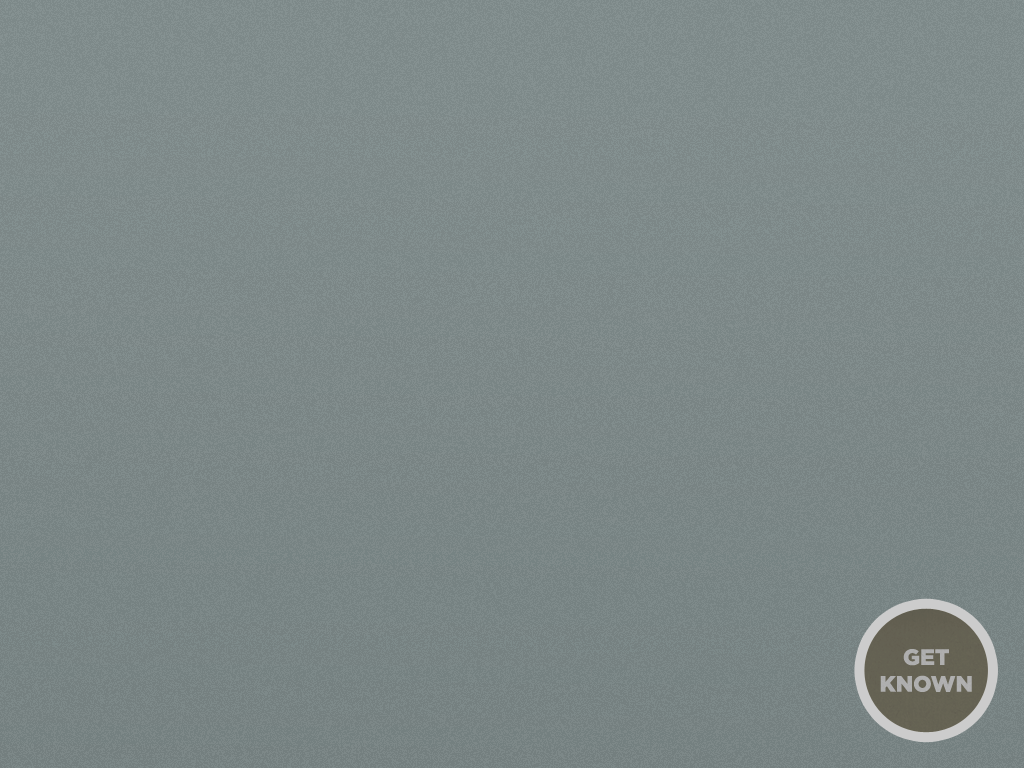 The Bible forbids drunkenness
Ephesians 5:18(NIV) Do not get drunk on wine, which leads to debauchery. Instead, be filled with the Spirit.
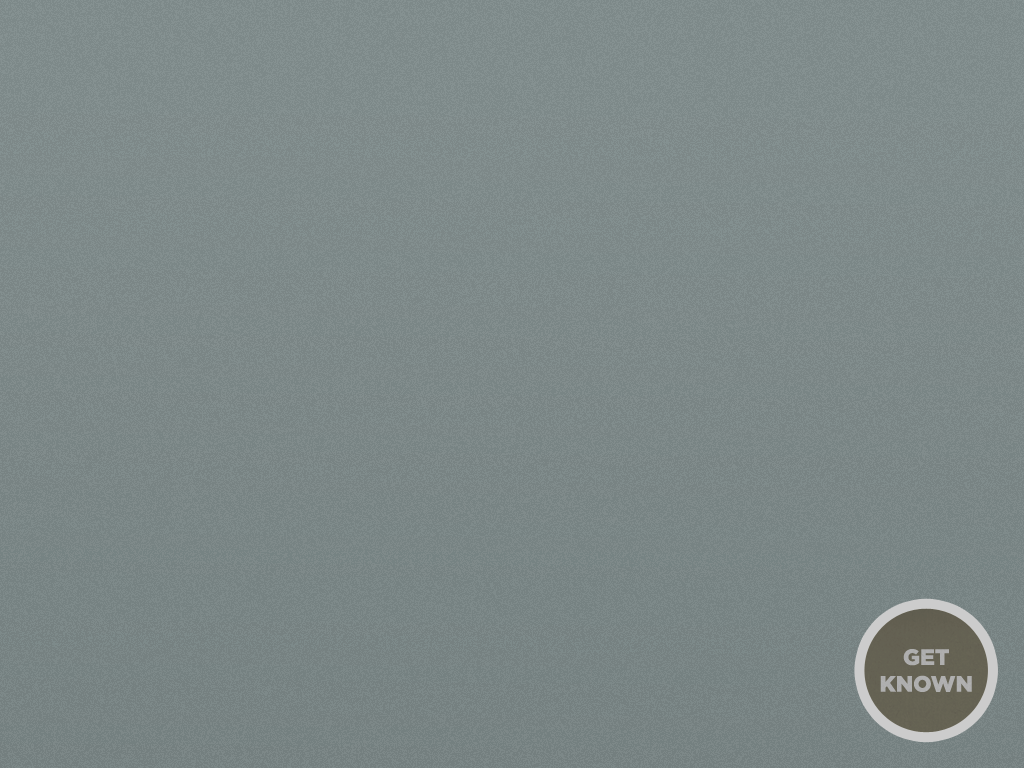 The Bible forbids drinking if it offends others
Romans 14:15-21(NIV) 15 If your brother is distressed because of what you eat, you are no longer acting in love. Do not by your eating destroy your brother for whom Christ died. 16 Do not allow what you consider good to be spoken of as evil…
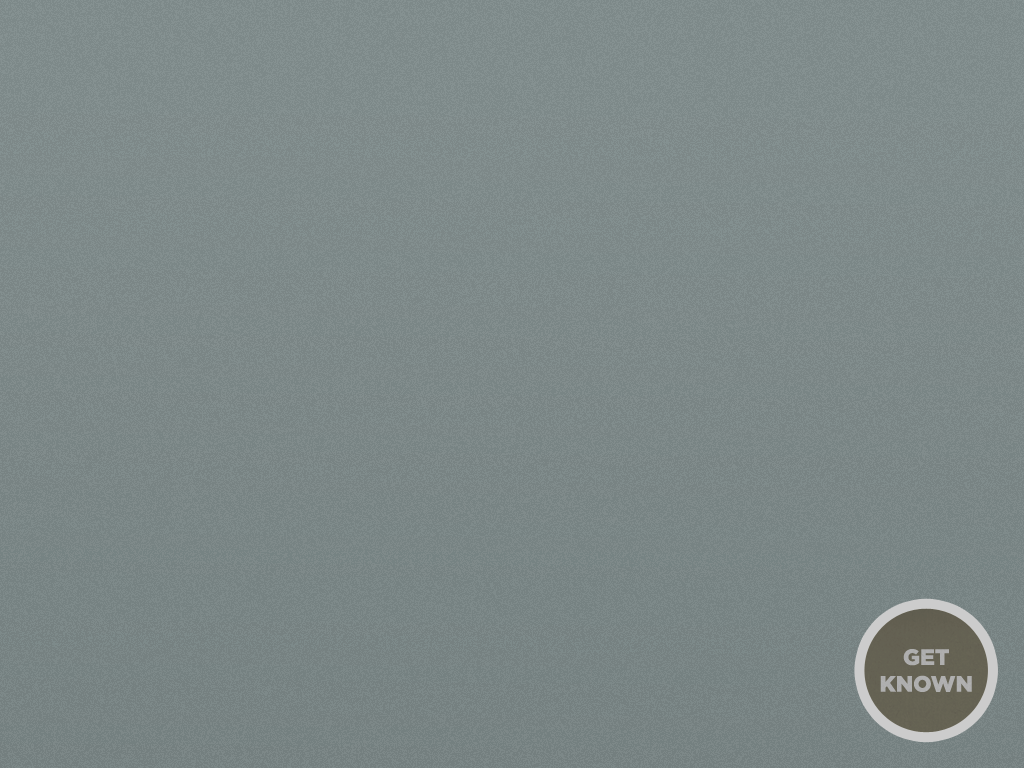 The Bible forbids drinking if it offends others
… 20 Do not destroy the work of God for the sake of food. All food is clean, but it is wrong for a man to eat anything that causes someone else to stumble. 21 It is better not to eat meat or drink wine or to do anything else that will cause your brother to fall.
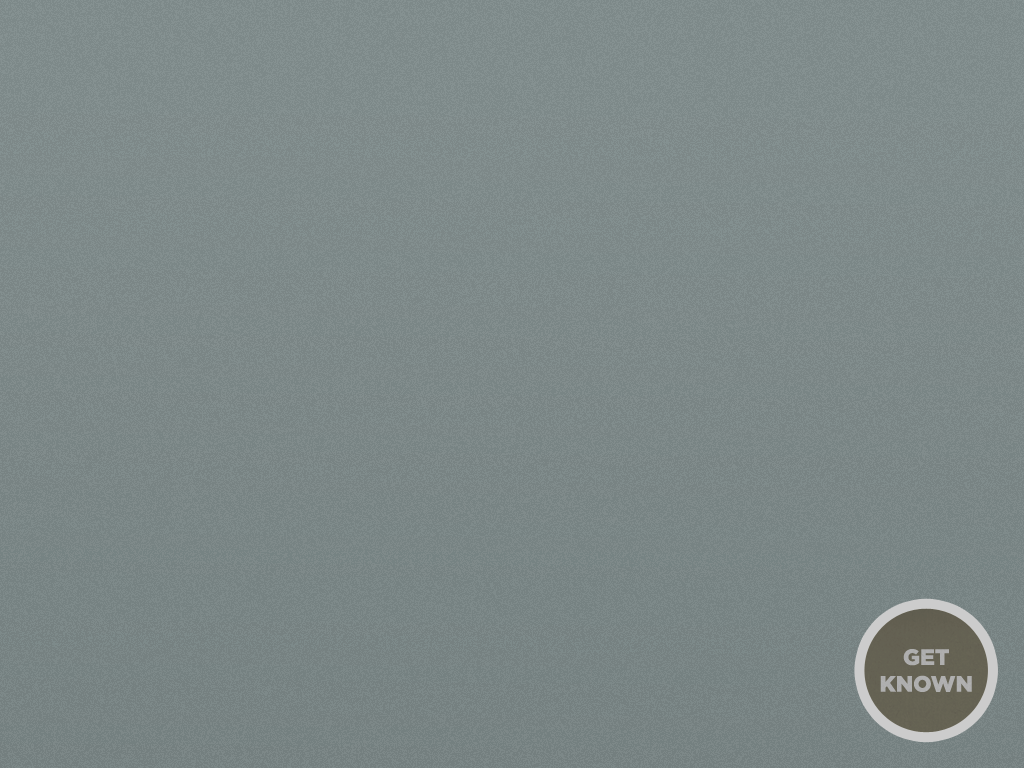 The Bible forbids drinking if it offends others
1 Corinthians 10:31-33(NLT) 31 So whether you eat or drink, or whatever you do, do it all for the glory of God. 32 Don’t give offense to Jews or Gentiles or the church of God. 33 I, too, try to please everyone in everything I do. I don’t just do what is best for me; I do what is best for others so that many may be saved.
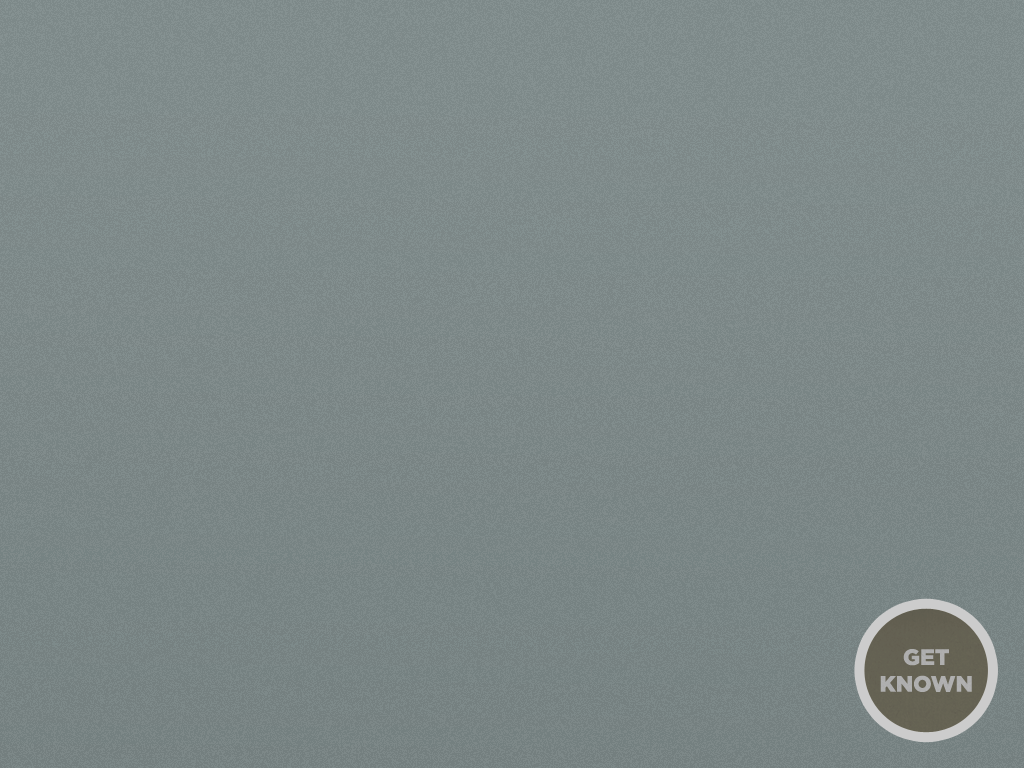 The Bible warns that drinking is deceptive
Proverbs 23:29-32(NIV) 29 Who has woe? Who has sorrow? Who has strife? Who has complaints? Who has needless bruises? Who has bloodshot eyes? 30 Those who linger over wine, who go to sample bowls of mixed wine. 31 Do not gaze at wine when it is red, when it sparkles in the cup, when it goes down smoothly! 32 In the end it bites like a snake and poisons like a viper.
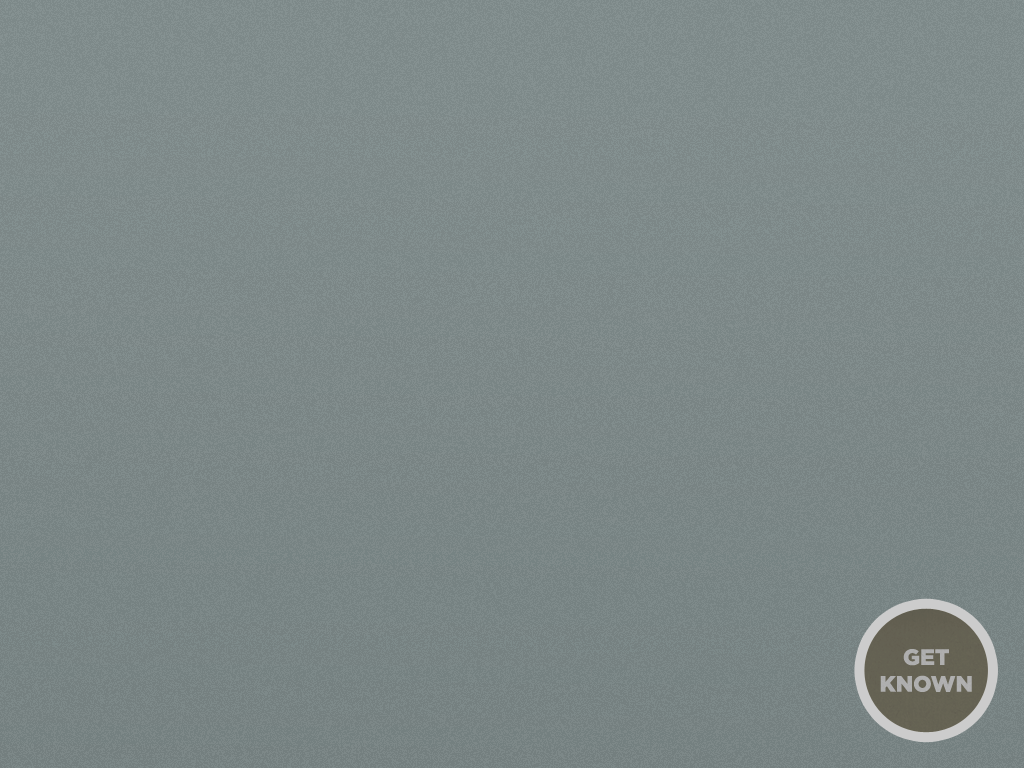 Some stats…
Each year, a typical young person in the United States is inundated with more than 1,000 commercials for beer and wine coolers and several thousand fictional drinking incidents on television.
Alcohol is involved in 50% of all driving fatalities.
In the United States, every 30 minutes someone is killed in an alcohol related traffic accident.
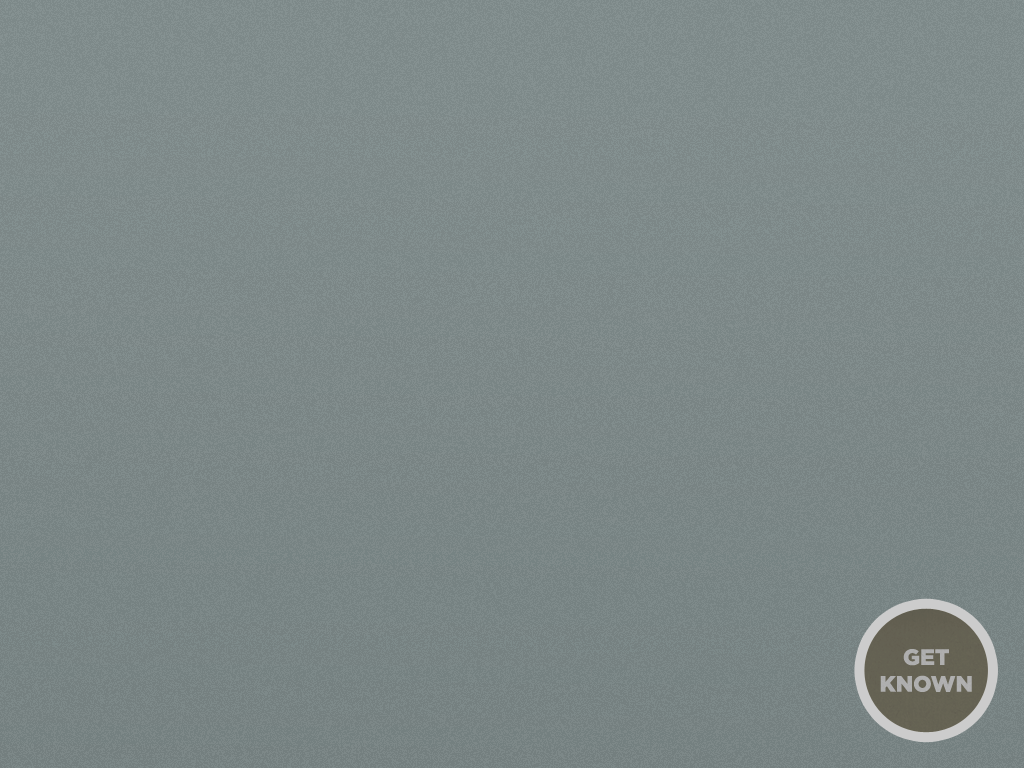 Each year students spend $5.5 billion on alcohol, more then they spend on soft drinks, tea, milk, juice, coffee, or books combined.
Four in ten criminal offenders report alcohol as a factor in violence.
Among spouse violence victims, three out of four incidents were reported to have involved alcohol use by the offender.
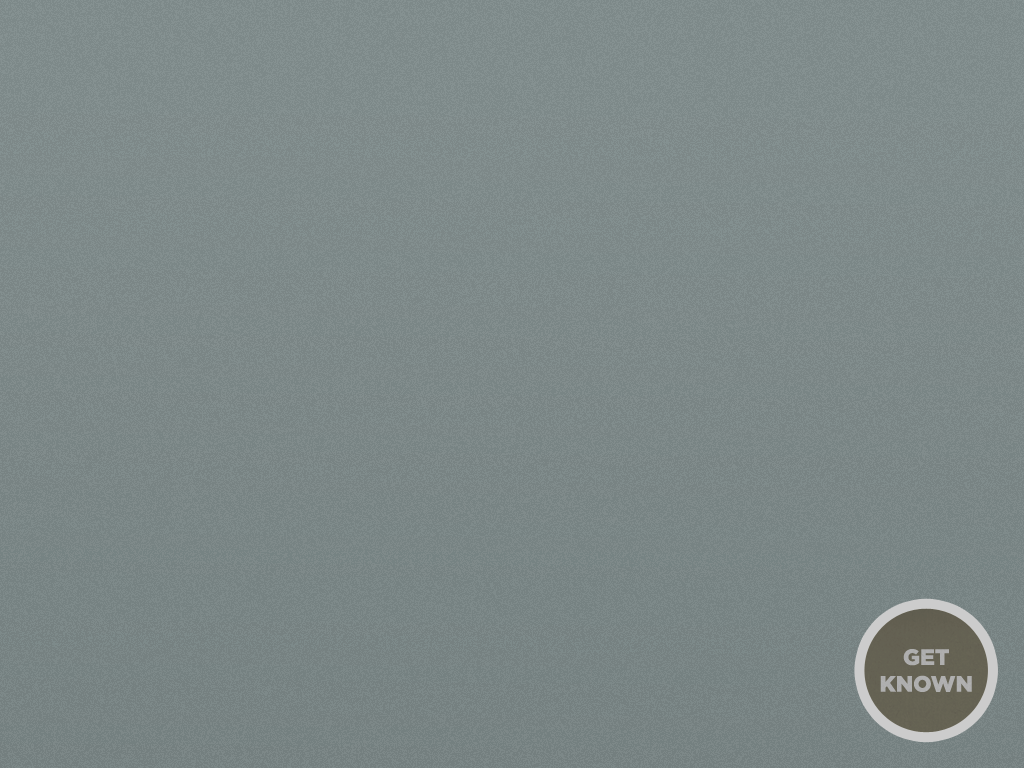 One quarter of all emergency room admissions, one-third of all suicides and more than half of all homicides and incidents of domestic violence are alcohol related.
Alcohol is a legal drug, by far the most commonly used drug in the world.
43% of Americans have been exposed to alcoholism in their families.
Over 15 million Americans are dependent on alcohol.
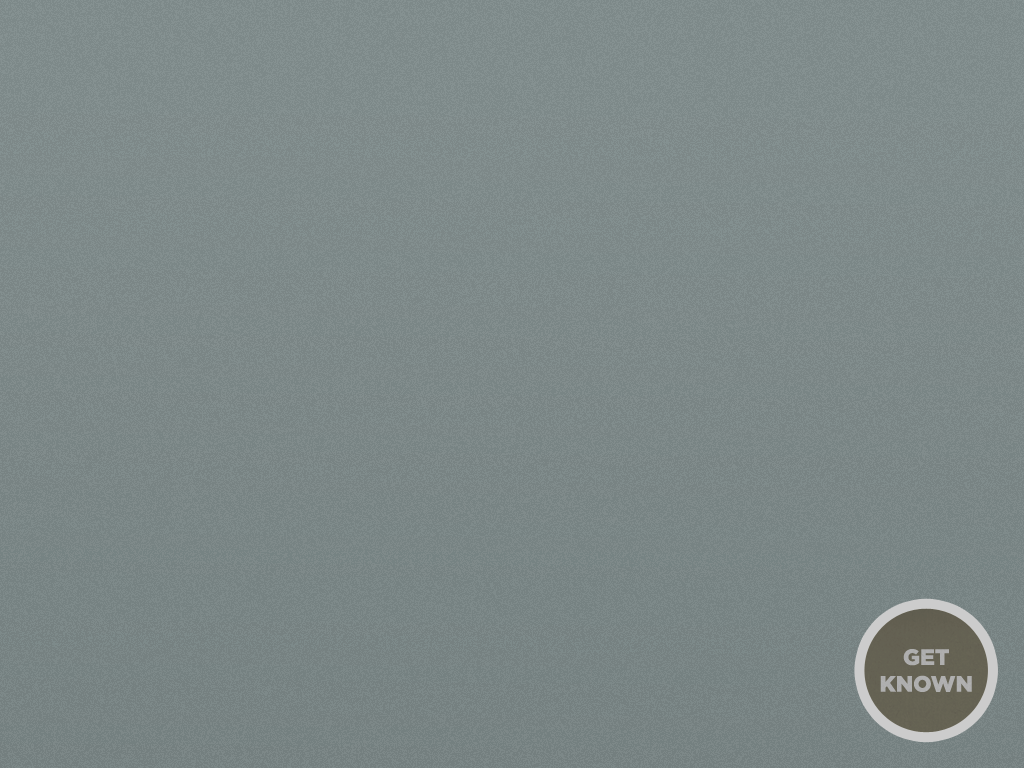 Questions to consider…
How many mistakes have you made in the past where alcohol was directly involved?
If alcohol was removed from your life would there be a hole? Why?
Why do you drink? Medicinal? Enjoyment? To escape? To mask pain? To forget?
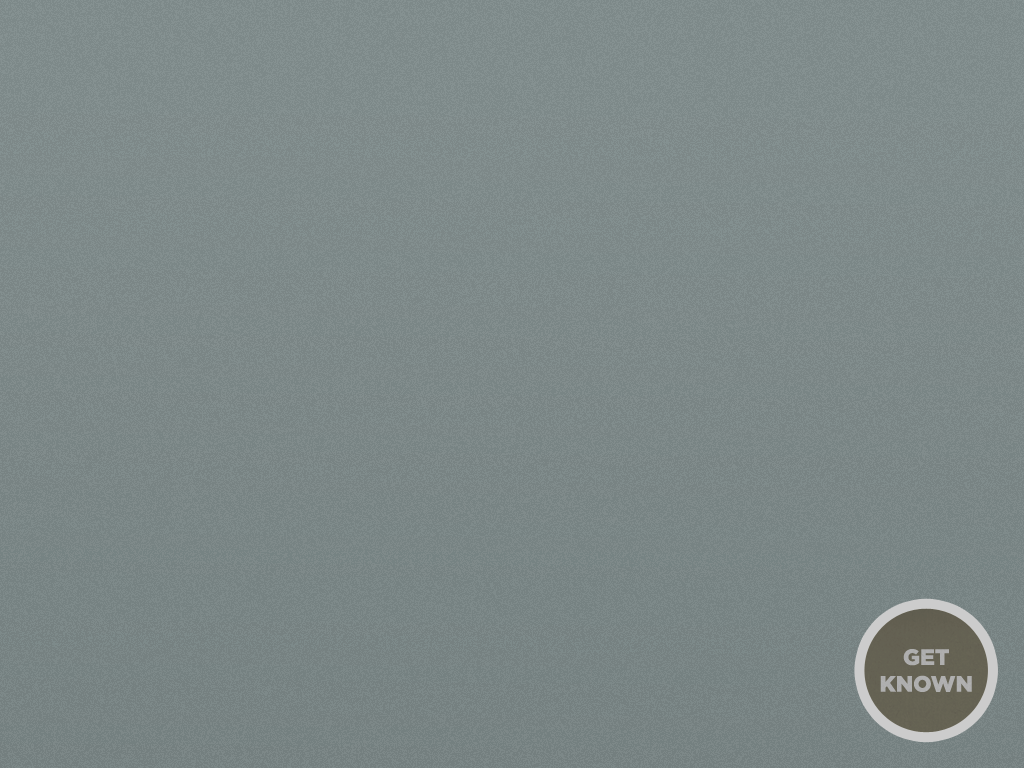 Whistling Pines’ stance on alcohol consumption
Ephesians 5:18(NIV) Do not get drunk on wine, which leads to debauchery. Instead, be filled with the Spirit.
1 Corinthians 6:12(NASB) All things are lawful for me, but not all things are profitable. All things are lawful for me, but I will not be mastered by anything.
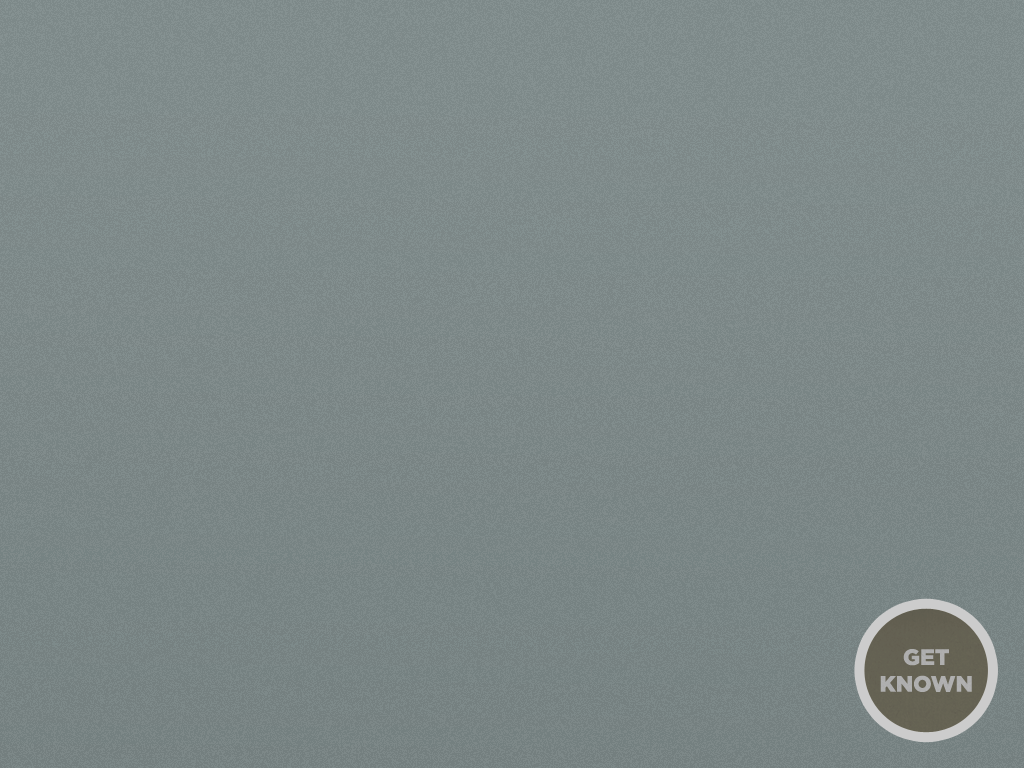 Whistling Pines’ stance on alcohol consumption
Consumption of small quantities of alcohol is a matter of Christian freedom and is not sin. 
Drunkenness, excess and addiction are sin. 
Causing someone to stumble by exercising your freedom is sin.
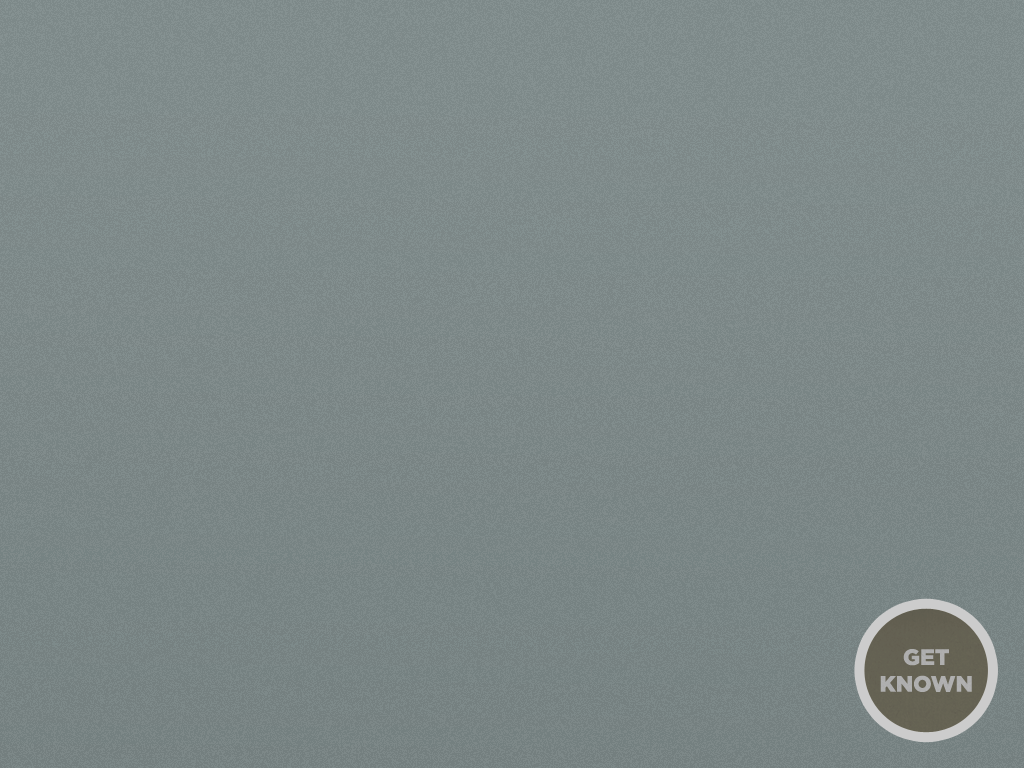 When it comes down to it…
Due to biblical concerns regarding alcohol and its effects; due to the easy temptation to consume alcohol in excess; and due to the possibility of causing offense and/or stumbling of others, it is probably a better choice for a Christian to abstain from drinking alcohol in our specific culture, though biblically there is freedom to do so.
The disadvantages outweigh the advantages!
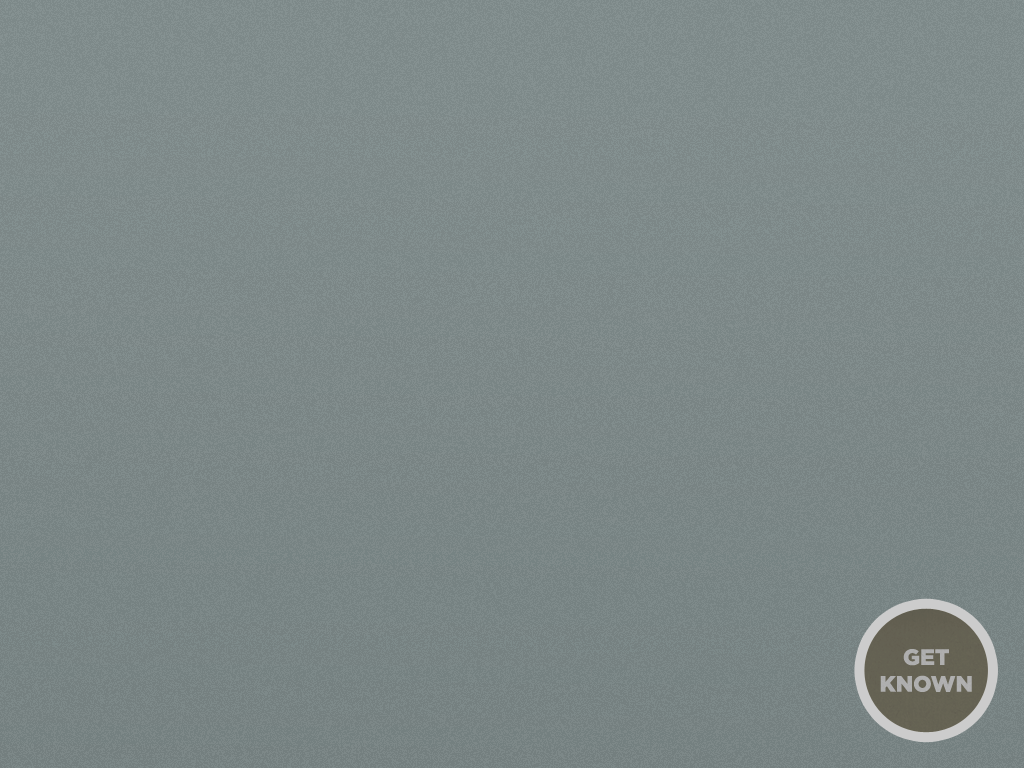 3rd day
A wedding
Six stone water jars
Religious vessels
Jesus brought the new wine of the gospel of grace
180 gallons of wine!
John 2:1-11
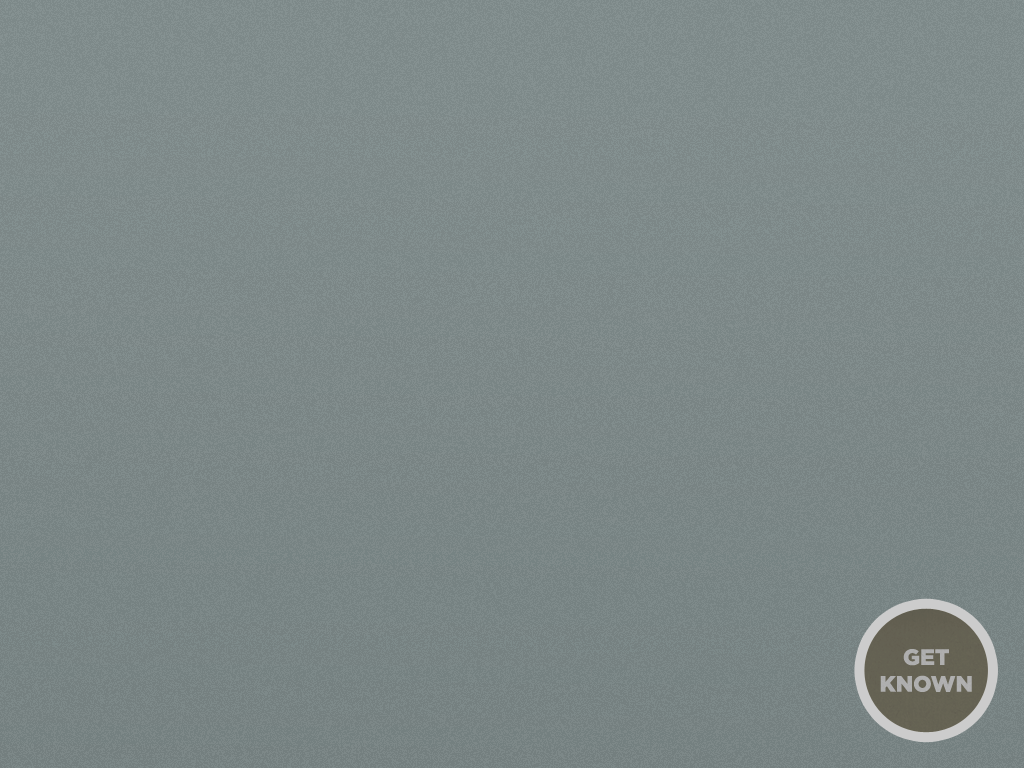 The quality of Jesus’ wine and its timing; things served before this wine are inferior
Hebrews 8:13 When God speaks of a "new" covenant, it means he has made the first one obsolete. It is now out of date and will soon disappear.
John 2:1-11
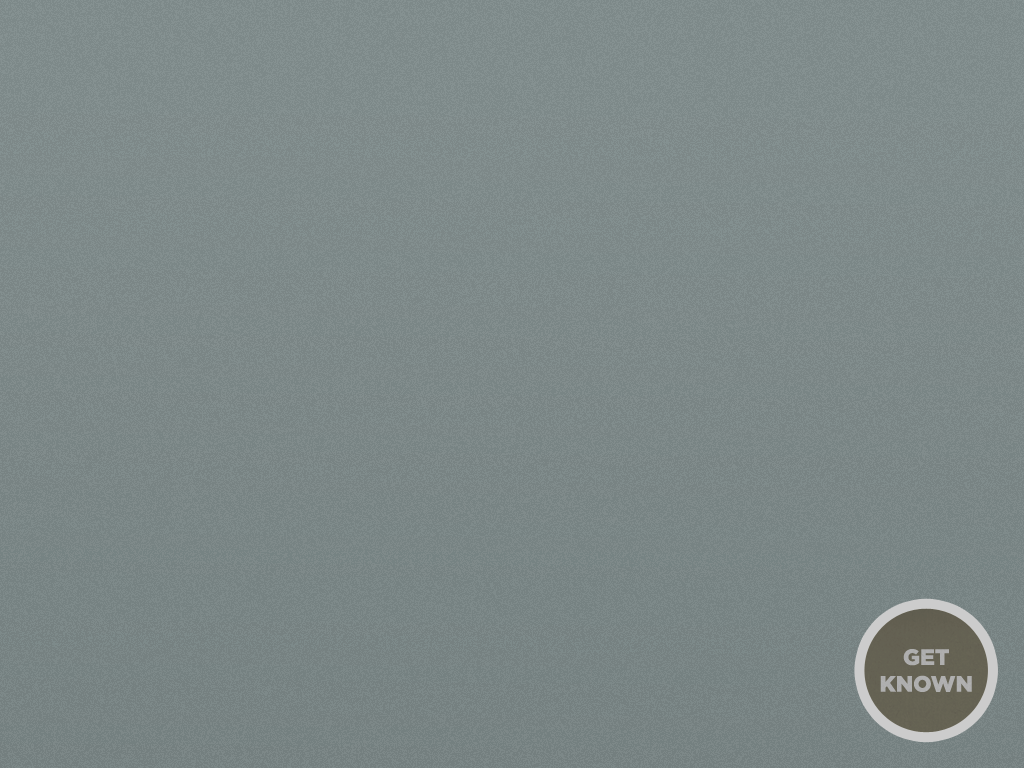 This is the message of Cana:
Jesus is able to transform what we do religiously; our habits; and change one substance into another (in a moment)!